Model Land and Seafloor Surfaces using Alloy
Roger L. Costello
May 14, 2018
The material in these slides come from this paper
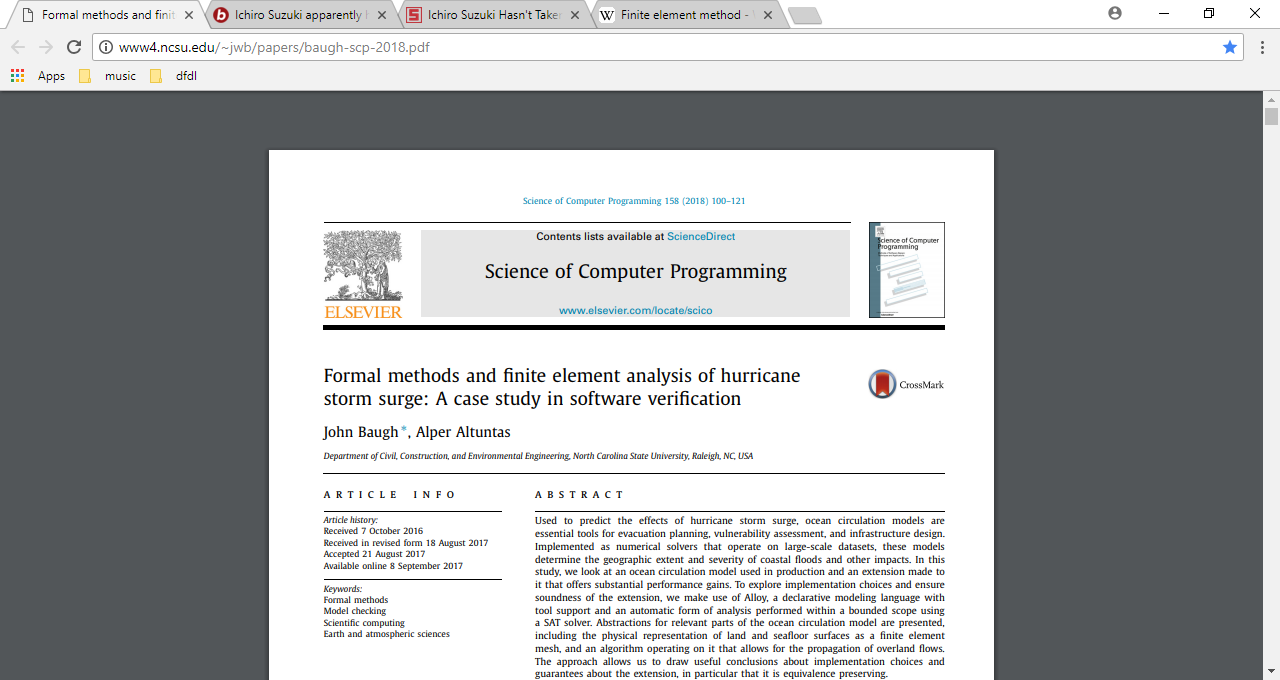 http://www4.ncsu.edu/~jwb/papers/baugh-scp-2018.pdf
How to model continuous surfaces?
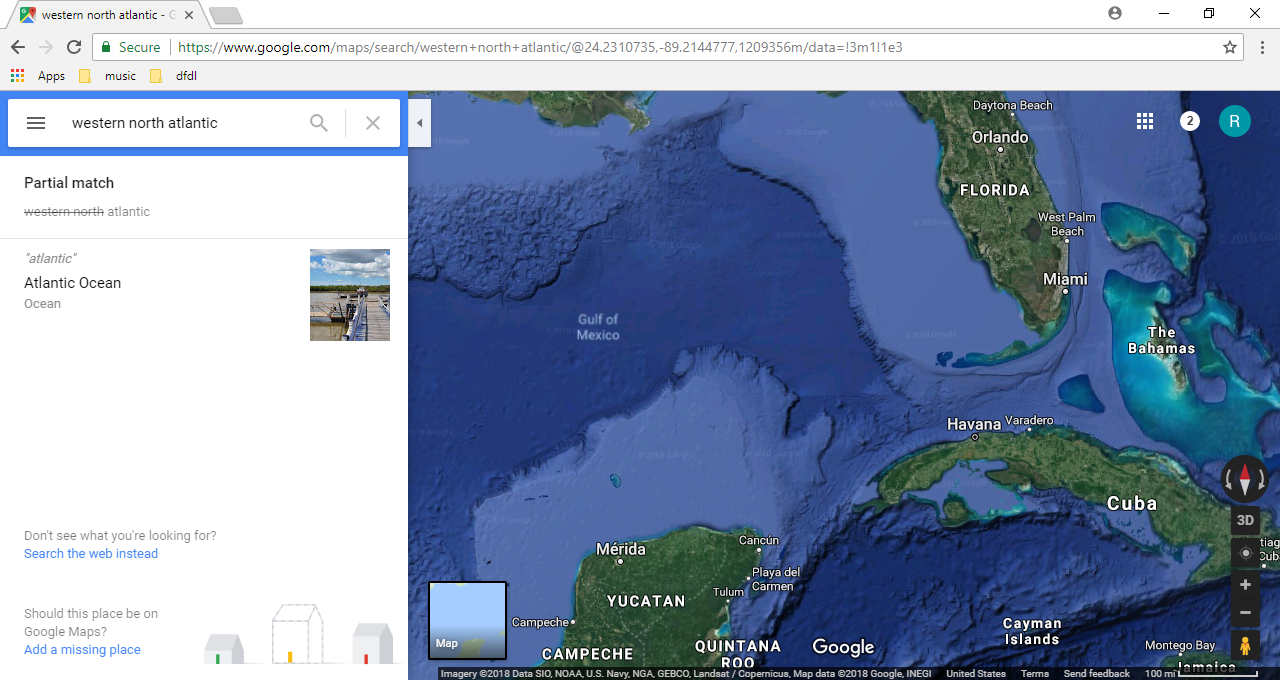 The subject matter of scientific programs often concerns the physical processes that surround us, where space and time are traditionally viewed as being continuous.
Discretize the continuous surface
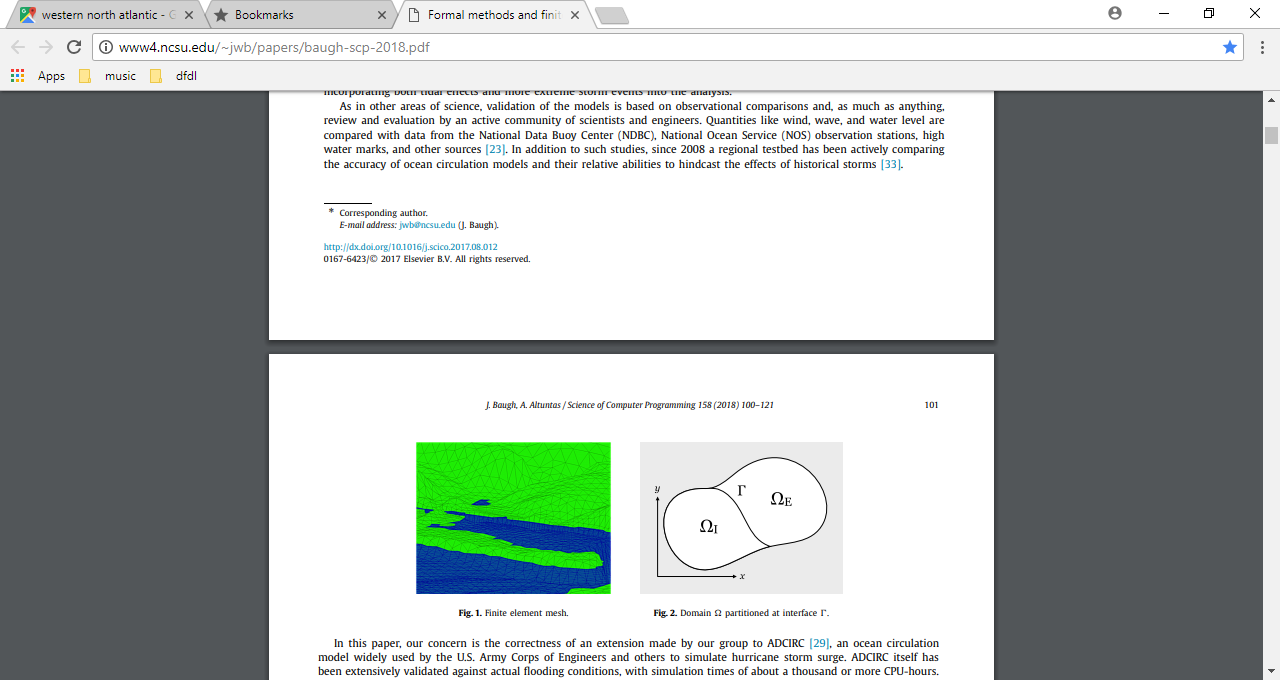 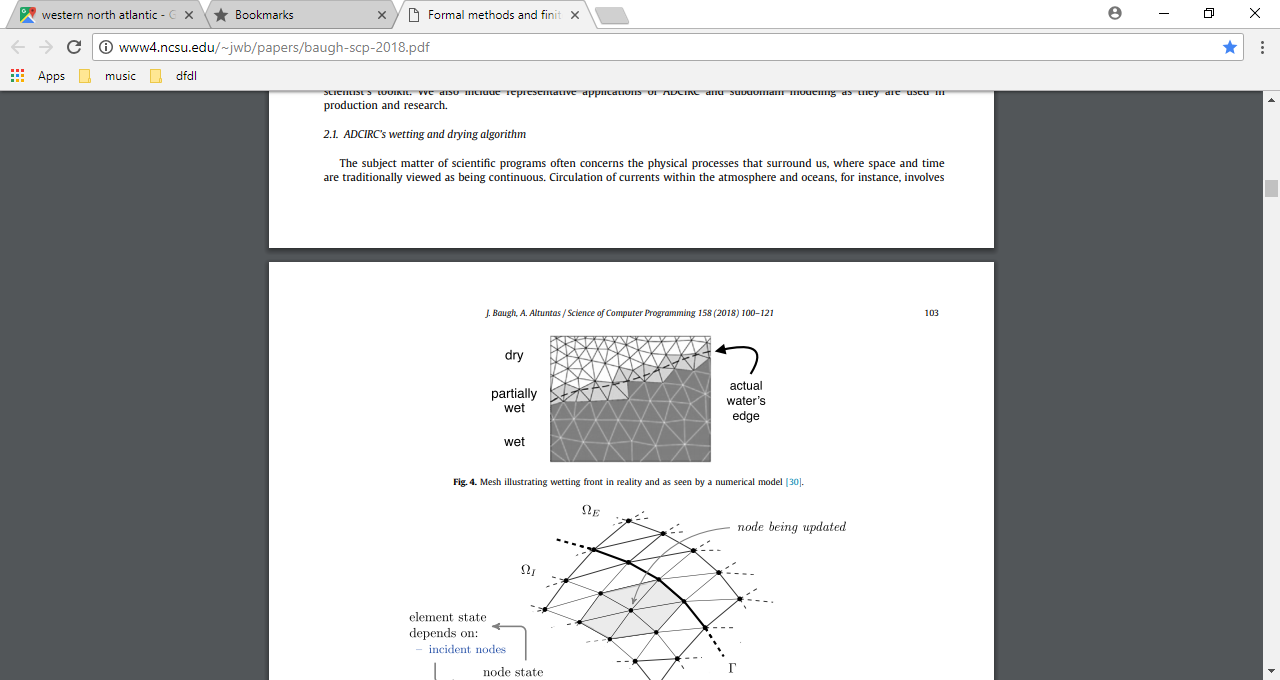 Discretize time and space. Decompose land and seafloor surfaces into triangles. The land and seafloor surfaces are represented as a collection of contiguous, non-overlapping triangles. The resulting mesh of triangles and vertices can be thought of as a triangulation of a surface, with every vertice located in a 3-D space. While spatial attributes and physical quantities are important, we separate concerns here and begin with a representation of mesh topology alone—with triangles and vertices as basic components—that can later be embellished with other attributes.
Finite Element Analysis
Finite Element Analysis is a field of study in which you take a continuous thing and decide how to decompose it into a collection of things.
“To solve the problem, it [Finite Element Analysis] subdivides a large problem into smaller, simpler parts that are called finite elements. The simple equations that model these finite elements are then assembled into a larger system of equations that models the entire problem.” [Wikipedia]
We want the Alloy model to produce instances like this
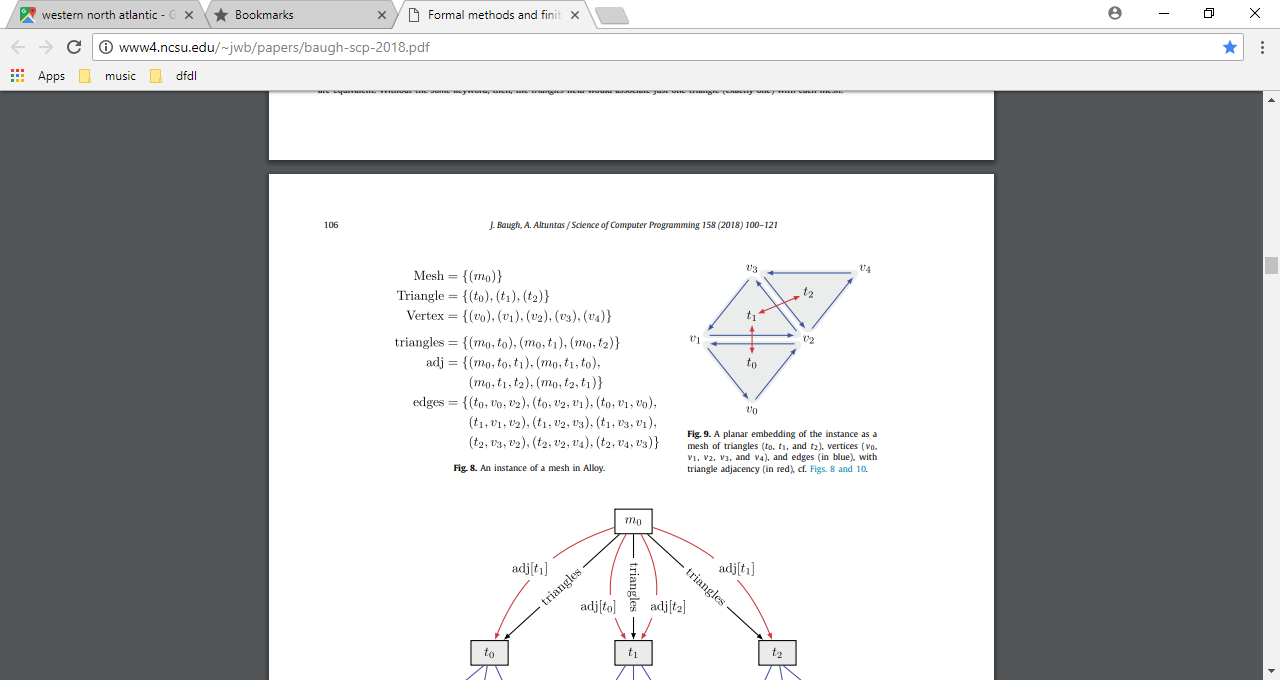 Obviously, the Alloy Analyzer won’t generate a graphic that looks like this. This is a meaningful interpretation of the instance (i.e., a meaningful interpretation of the sets that the Alloy Analyzer generates).
The red lines show adjacent triangles.
This is called a mesh
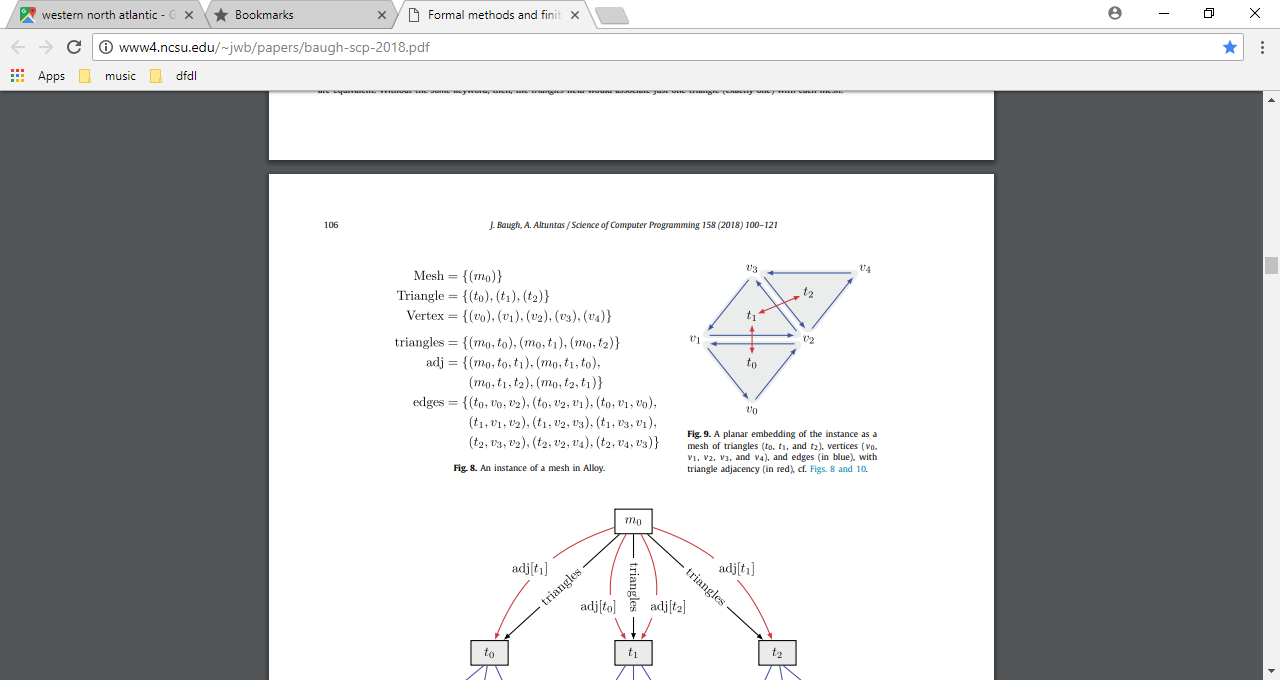 Triangle mesh: a set of triangles that are connected by their common edges or corners.
We want a set of meshes
sig Mesh {
    …
}
Each mesh has a set of triangles
sig Mesh {
    triangles: some Triangle
    …
}
sig Mesh {
    triangles: some Triangle
    …
}
sig Triangle {
    …
}
For each mesh, record which triangles are adjacent
sig Mesh {
    triangles: some Triangle,
    adj: Triangle -> Triangle
}
sig Triangle {
    …
}
Each triangle has edges, represented by pairs of vertices
sig Mesh {
    triangles: some Triangle,
    adj: Triangle -> Triangle
}
sig Triangle {
    edges: Vertex -> Vertex
}
sig Mesh {
    triangles: some Triangle,
    adj: Triangle -> Triangle
}
sig Triangle {
    edges: Vertex -> Vertex
}
sig Vertex {}
Mesh m
m.triangles
edges
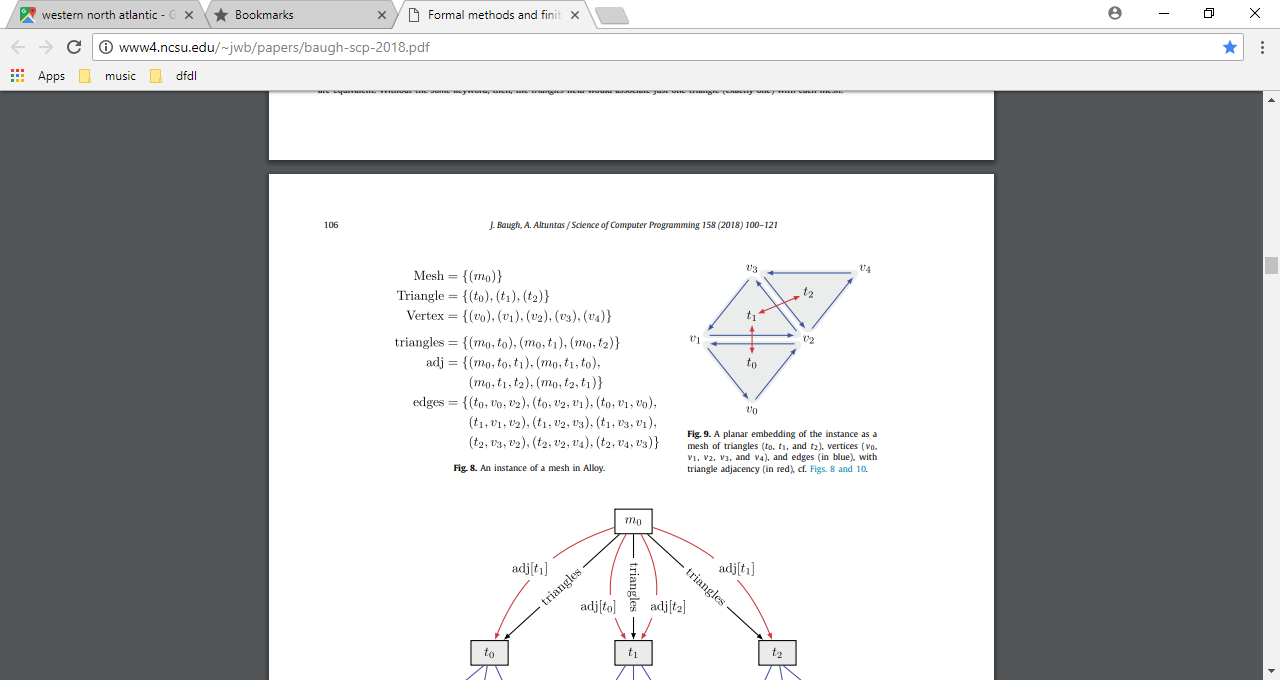 v2
t0
v0
t0
v1
t1
v2
t0
v0
t2
v1
t0
v2
t1
v3
m.adj
v3
t1
v1
t1
t0
v1
t1
v2
t0
t1
v4
v2
t2
t2
t1
v3
v4
t2
t1
t2
v2
v3
t2
sig Mesh {
    triangles: some Triangle,
    adj: Triangle -> Triangle
}
sig Triangle {
    edges: Vertex -> Vertex
}
sig Vertex {}
A brief detour …
The next step is to identify constraints on the signatures.
Prior to that, however, let’s play with the signatures and see how to navigate through them using Alloy expressions.
What triangles is triangle t adjacent to?
t.(m.adj)
m.adj
t
t0
t1
t1
t0
t2
t0
t1
t2
t1
t1
t2
Mesh m
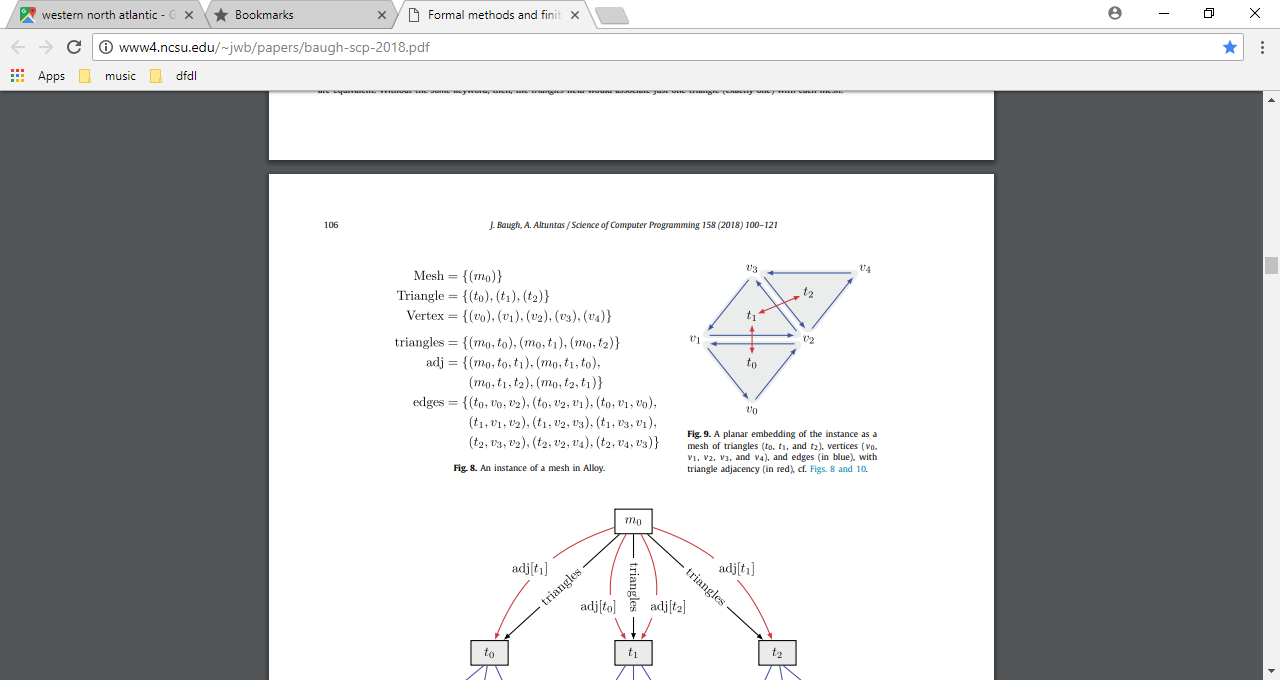 Are triangles t’ and t adjacent?
t in m.adj[t’]
m.adj
t'
true
t1
t0
t1
t0
t1
t
t0
t2
t1
t1
t2
Mesh m
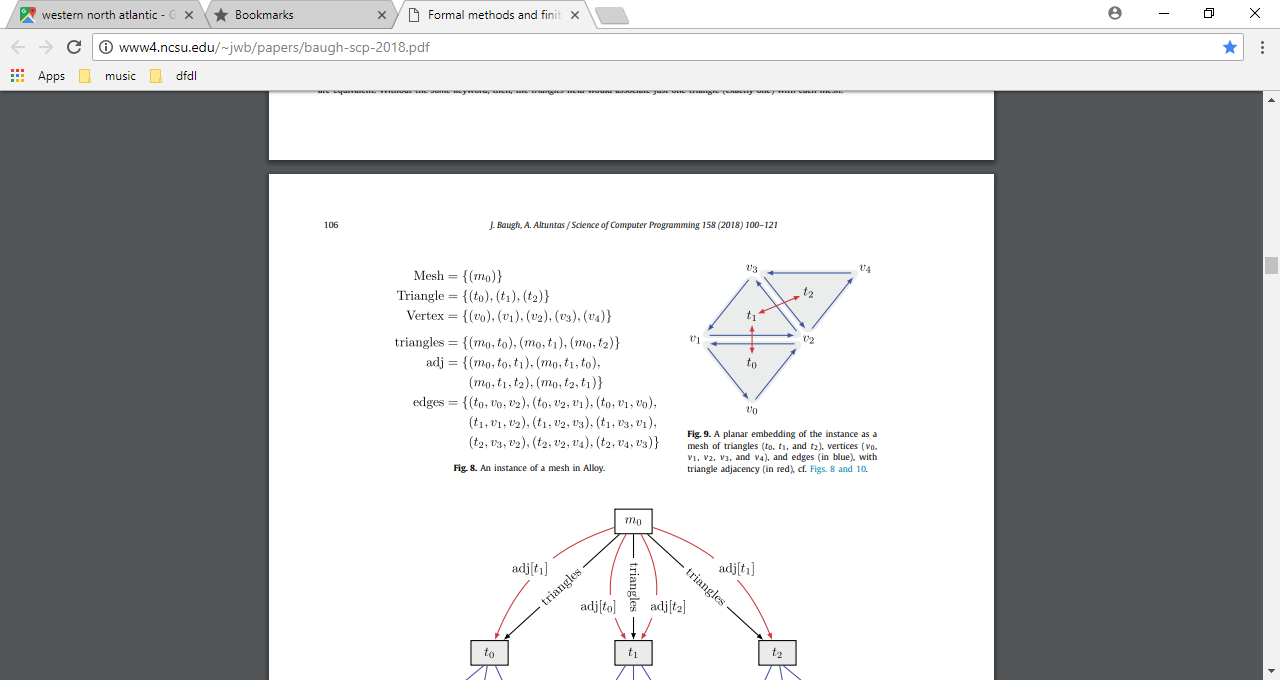 What vertex follows vertex v in triangle t?
edges
v2
v0
t0
t.edges[v]
t
v1
v1
v2
t0
t0
v0
v1
t0
v
v2
v2
t1
v3
v3
t1
v1
Mesh m
v1
t1
v2
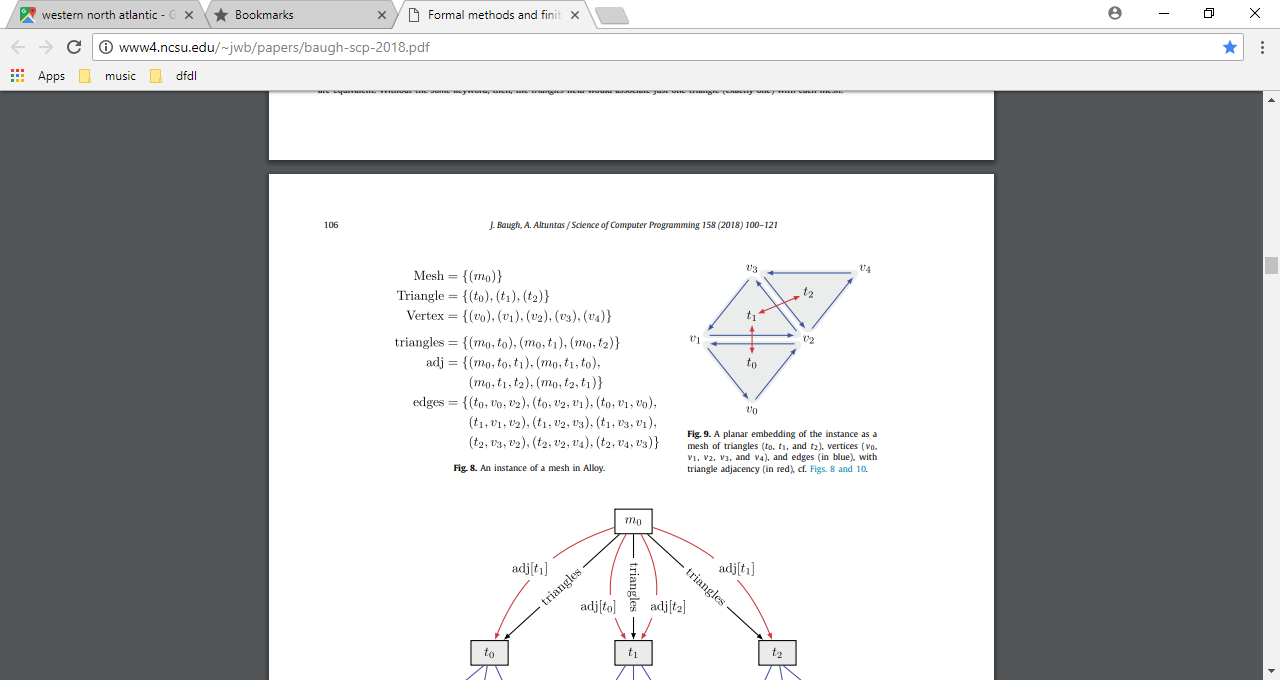 v2
t2
v4
v4
t2
v3
v3
t2
v2
What vertices can be reached from vertex v in triangle t?
edges
v2
v2
v0
t0
v.^(t.edges)
t
v1
v1
v2
t0
t0
v0
v0
v1
t0
v
v2
v2
t1
v3
v3
t1
v1
Mesh m
v1
t1
v2
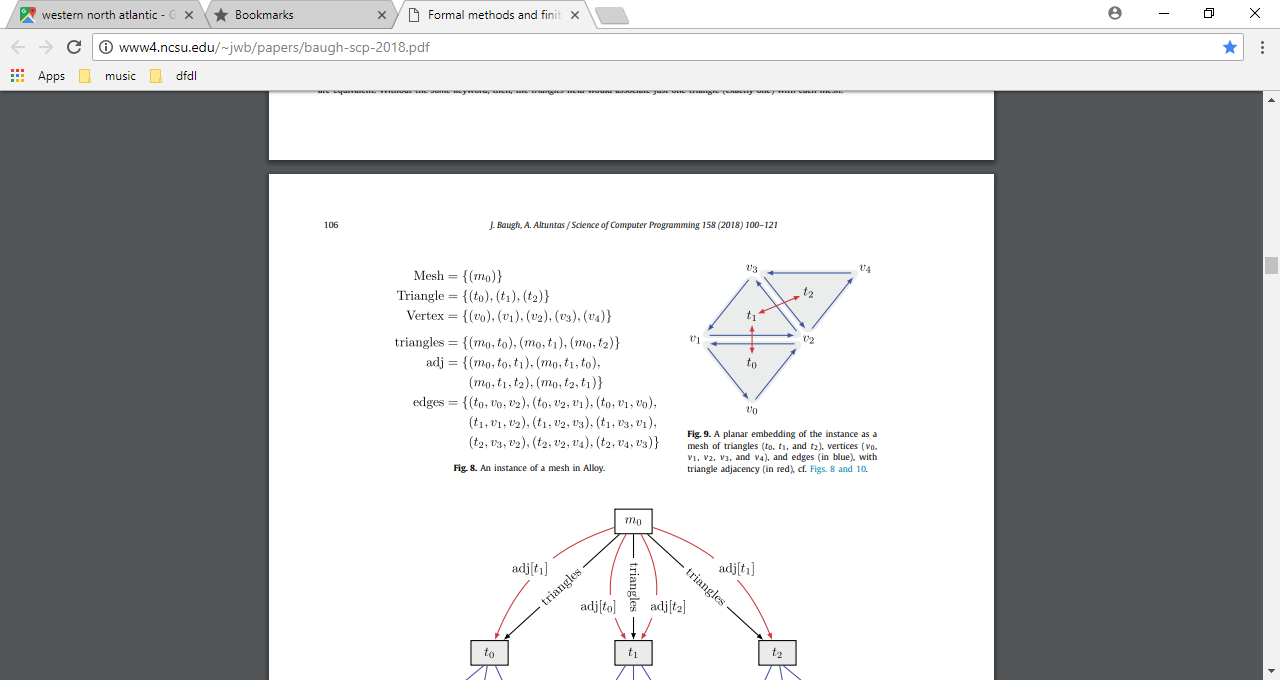 v2
t2
v4
v4
t2
v3
v3
t2
v2
What are the vertices in triangle t?
edges
v0
v2
v0
t0
dom[t.edges]
t
v2
v1
v2
t0
t0
dom (domain) returns the first column in a binary relation.
v1
v0
v1
t0
v2
t1
v3
v3
t1
v1
Mesh m
v1
t1
v2
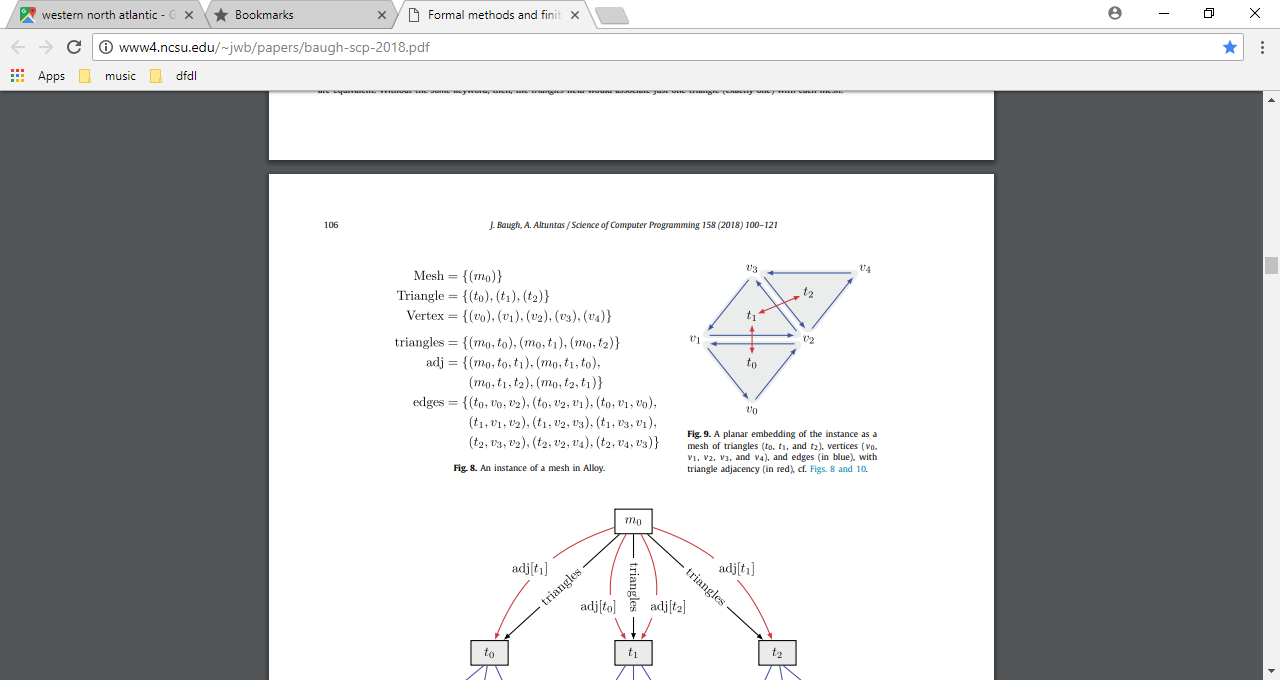 v2
t2
v4
v4
t2
v3
v3
t2
v2
Is triangle t a ring (cyclic)?
edges
all v: dom[t.edges] | 
    one v.(t.edges) and 
    dom[t.edges] in v.^(t.edges)
v2
v0
t0
t
v1
v2
t0
t0
v0
v1
t0
true
v2
t1
v3
“Vertex v in triangle t has exactly one successor vertex and all of t’s vertices can be reached from v. Ditto for all vertices in t.”
v3
t1
v1
Mesh m
v1
t1
v2
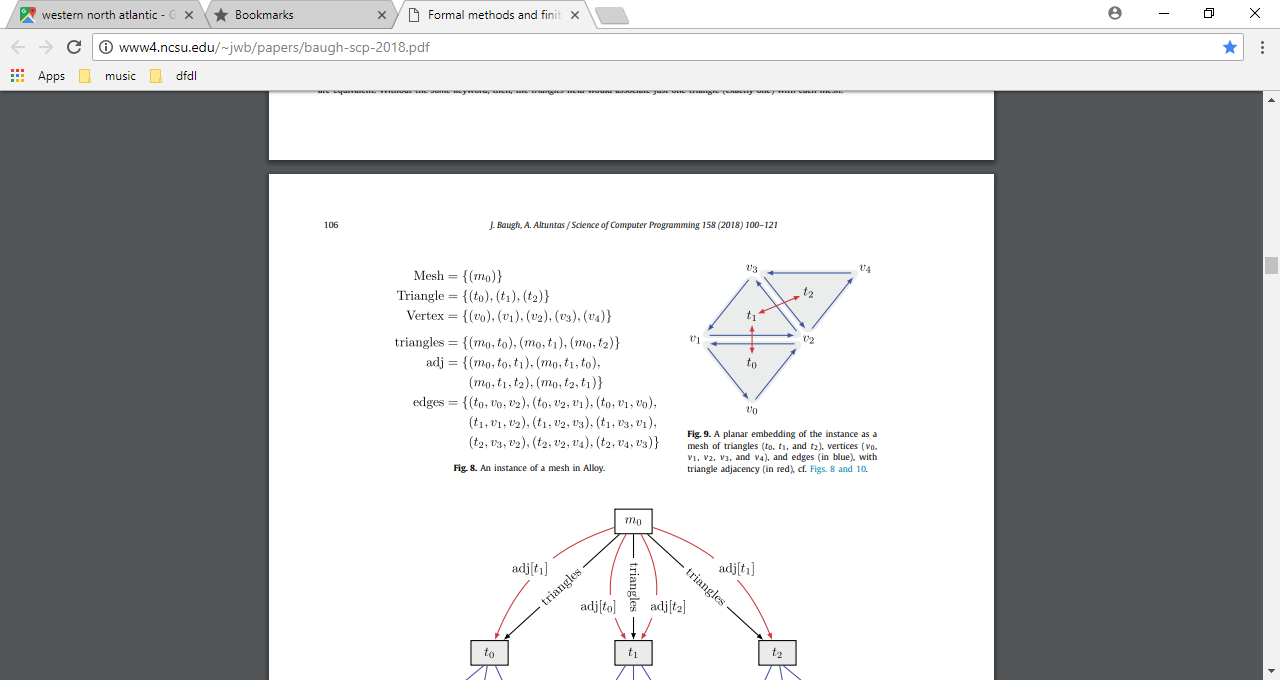 v2
t2
v4
v4
t2
v3
v3
t2
v2
What are the edges of triangles t?
edges
v0
v2
v2
v0
t0
t.edges
t
v2
v1
v1
v2
t0
t0
v1
v0
v0
v1
t0
v2
t1
v3
v3
t1
v1
Mesh m
v1
t1
v2
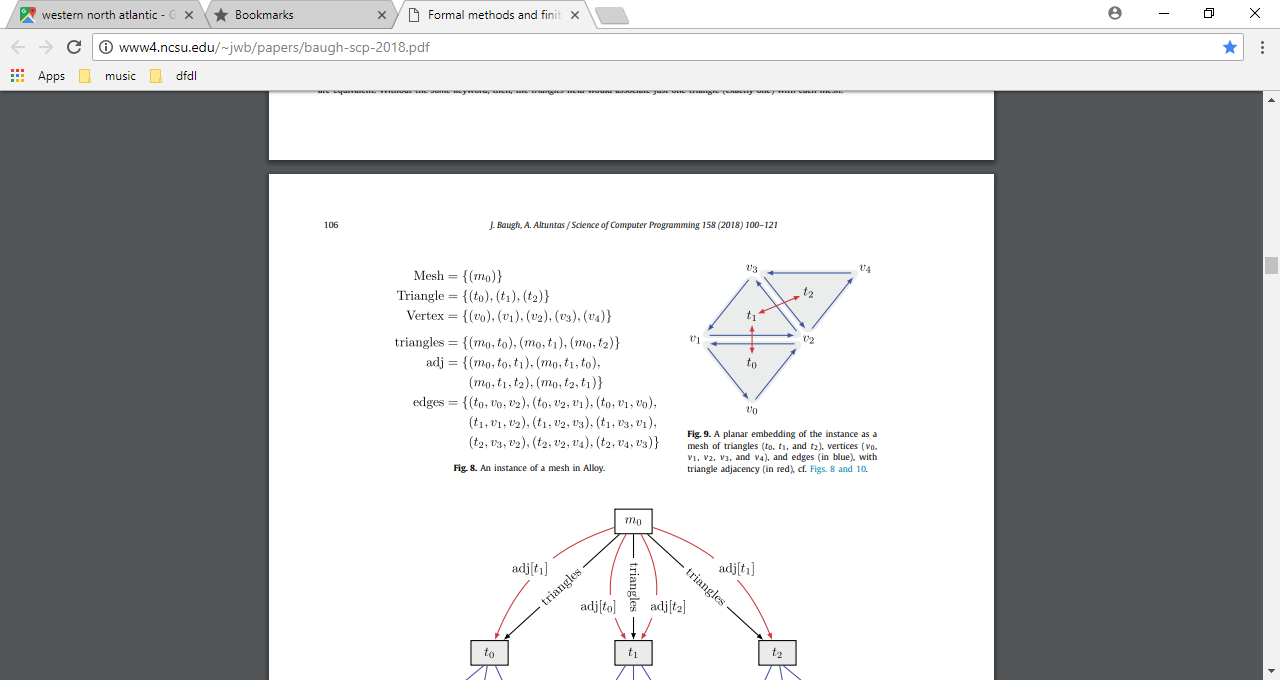 v2
t2
v4
v4
t2
v3
v3
t2
v2
Does triangle t have 3 edges?
edges
v2
v0
t0
#t.edges = 3
t
true
v1
v2
t0
t0
v0
v1
t0
v2
t1
v3
v3
t1
v1
Mesh m
v1
t1
v2
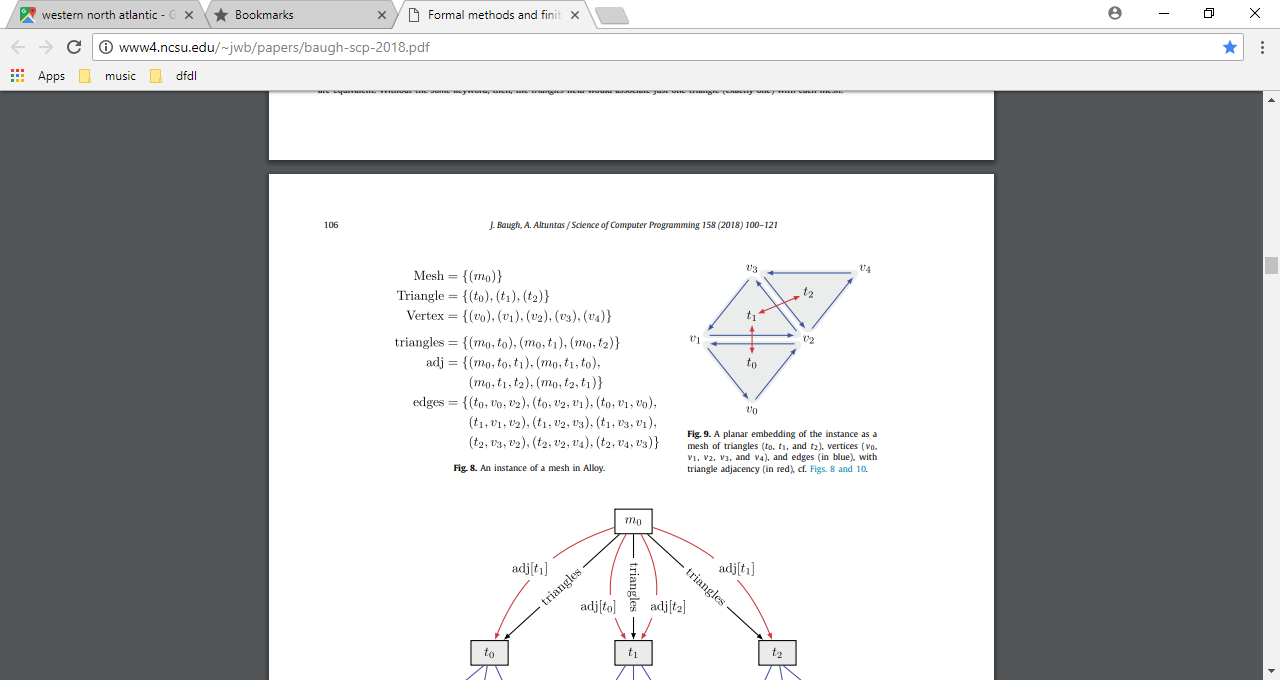 v2
t2
v4
v4
t2
v3
v3
t2
v2
What edge does triangle t and t’ have in common?
edges
v2
v0
t0
~(t.edges) & t’.edges
t
v2
v1
v1
v2
t0
t0
v0
v1
t0
t'
t1
v2
t1
v3
v3
t1
v1
Mesh m
v1
t1
v2
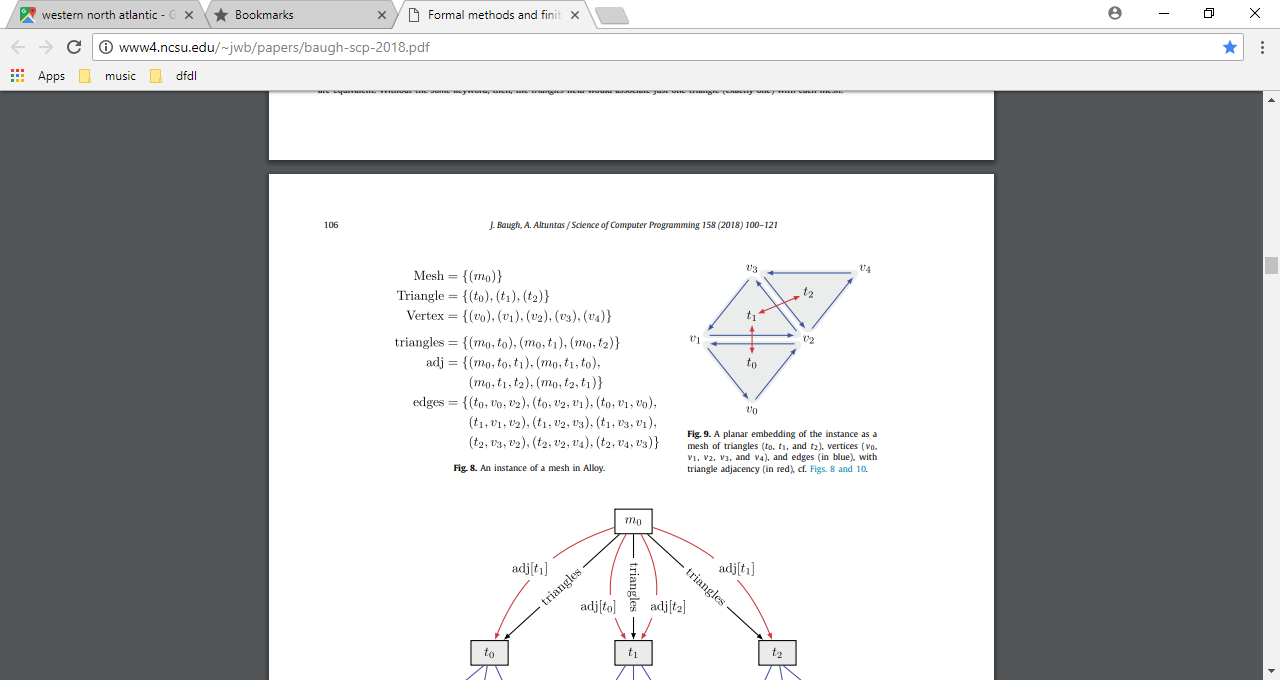 v2
t2
v4
v4
t2
v3
v3
t2
v2
Are triangles t and t’ adjacent?
edges
v2
v0
t0
t in m.adj[t’] iff one ~(t.edges) & t’.edges
t
true
v1
v2
t0
t0
v0
v1
t0
t'
t1
v2
t1
v3
m.adj
v3
t1
v1
t1
t0
Mesh m
v1
t1
v2
t0
t1
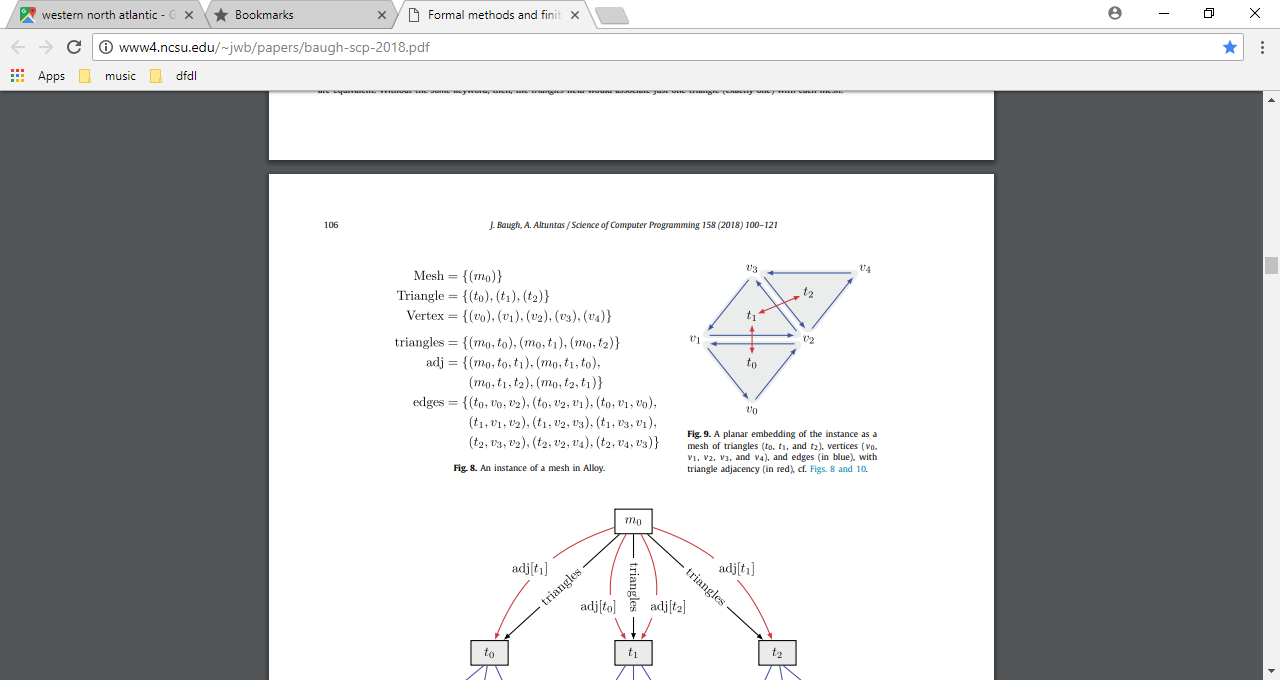 v2
t2
v4
t2
t1
v4
t1
t2
t2
v3
v3
t2
v2
What are the internal edges?
edges
sig Mesh {
    triangles: some Triangle,
    adj: Triangle -> Triangle
}
v2
v0
t0
~(m.triangles.edges) & m.triangles.edges
v1
v2
t0
sig Triangle {
    edges: Vertex -> Vertex
}
v0
v1
t0
v2
v1
v2
t1
v3
v2
v1
sig Vertex {}
v3
t1
v1
v3
v2
Mesh m
v1
t1
v2
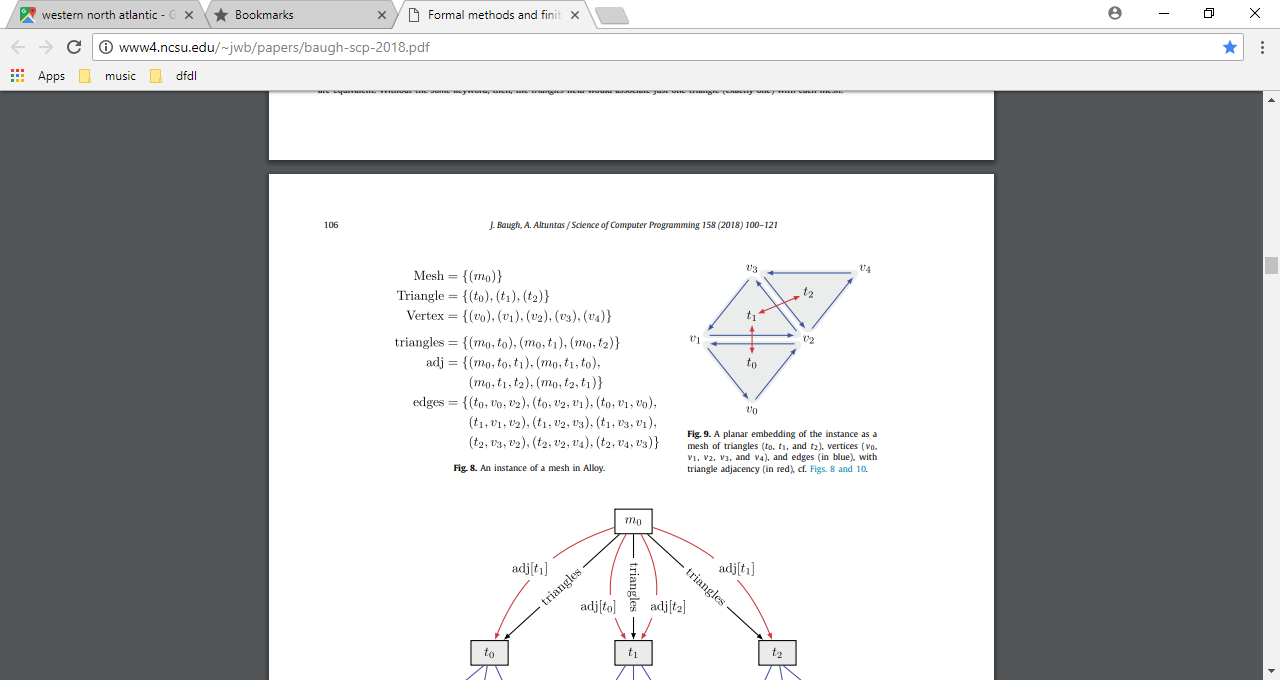 v2
v3
v2
t2
v4
v4
t2
v3
v3
t2
v2
In the Alloy model to the right, Test.t maps A to B, B to A, and C to A.

The following expression takes the intersection of Test.t with its transpose:

Test.t & ~(Test.t)

The result is: A->B + B->A

Here’s why.

The expression produces this:

{A->B, B->A, C->A} & {B->A, A->B, A->C}

Clearly, that yields: {A-B, B->A}
one sig Test {
    t: Letter -> Letter
}

enum Letter { A, B, C }

fact { Test.t = A->B + B->A + C->A }

run {}
How many undirected edges?
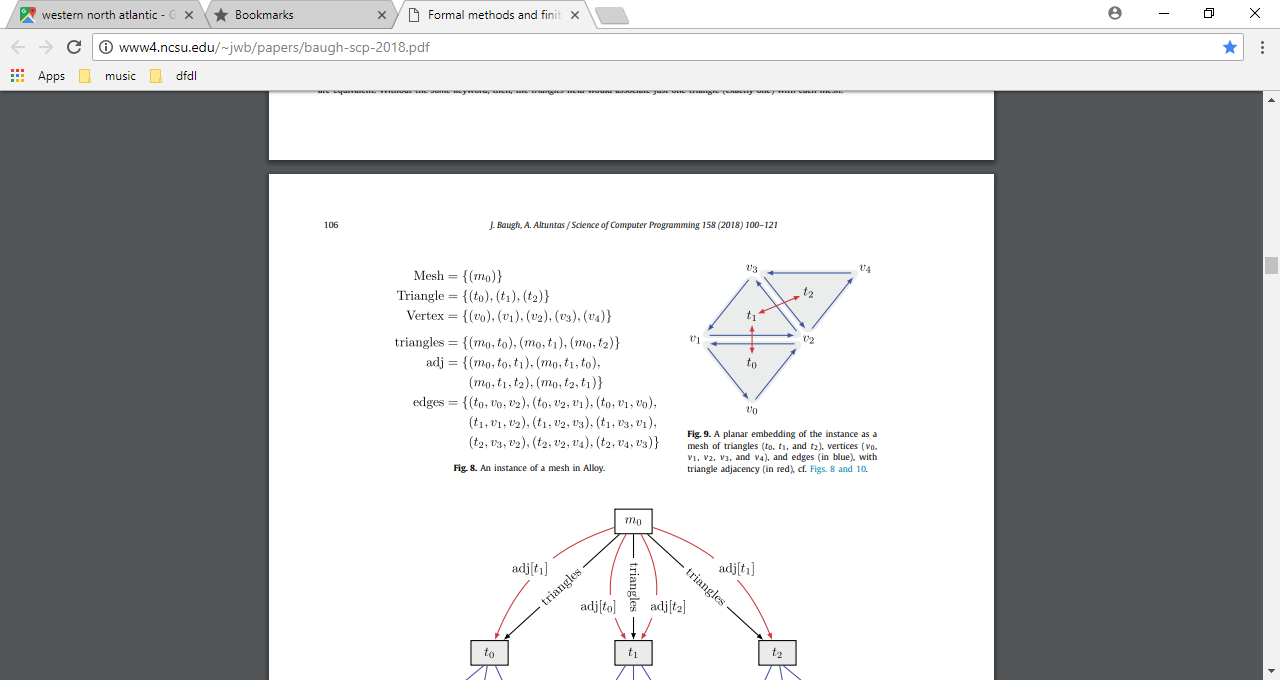 Treat these (internal) edges as one each.
How many undirected edges? (cont.)
The number of undirected edges is the number of edges minus the result of dividing the number of internal edges by 2.
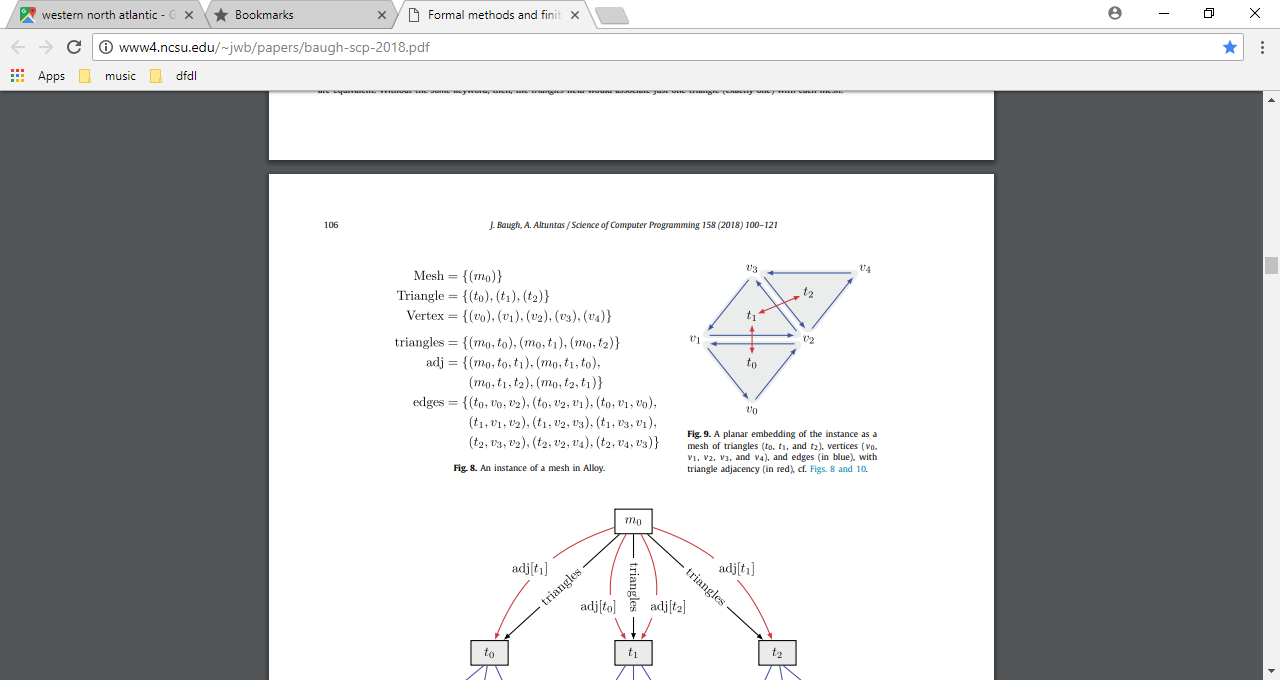 How many undirected edges? (concluded)
Mesh m
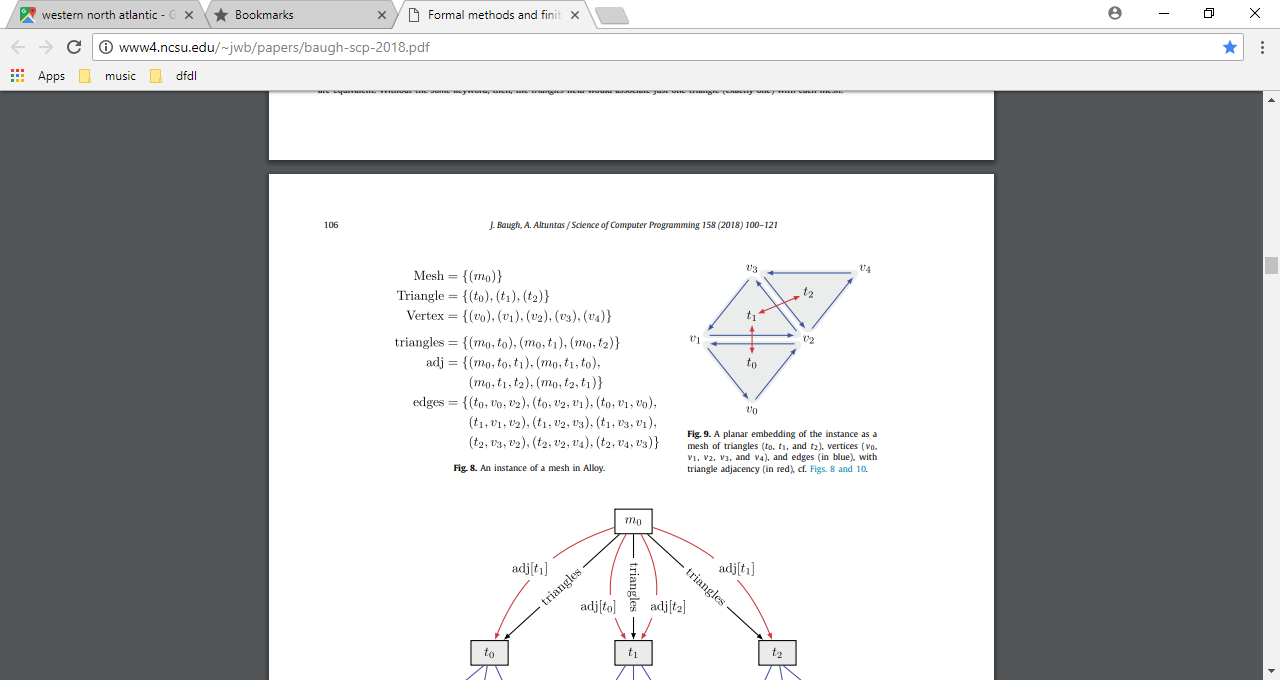 minus[#m.triangles.edges, div[#(~(m.triangles.edges) & m.triangles.edges), 2]]
Okay, back to building the model
We just saw some ways to navigate through the signatures.
Now let’s see what constraints are needed to have meaningful instances.
Other instances produced by Alloy may satisfy these signatures …
sig Mesh {
    triangles: some Triangle,
    adj: Triangle -> Triangle
}
sig Triangle {
    edges: Vertex -> Vertex
}
sig Vertex {}
… without having a valid interpretation, so we need to apply constraints.
What constraints do we want each mesh to satisfy?
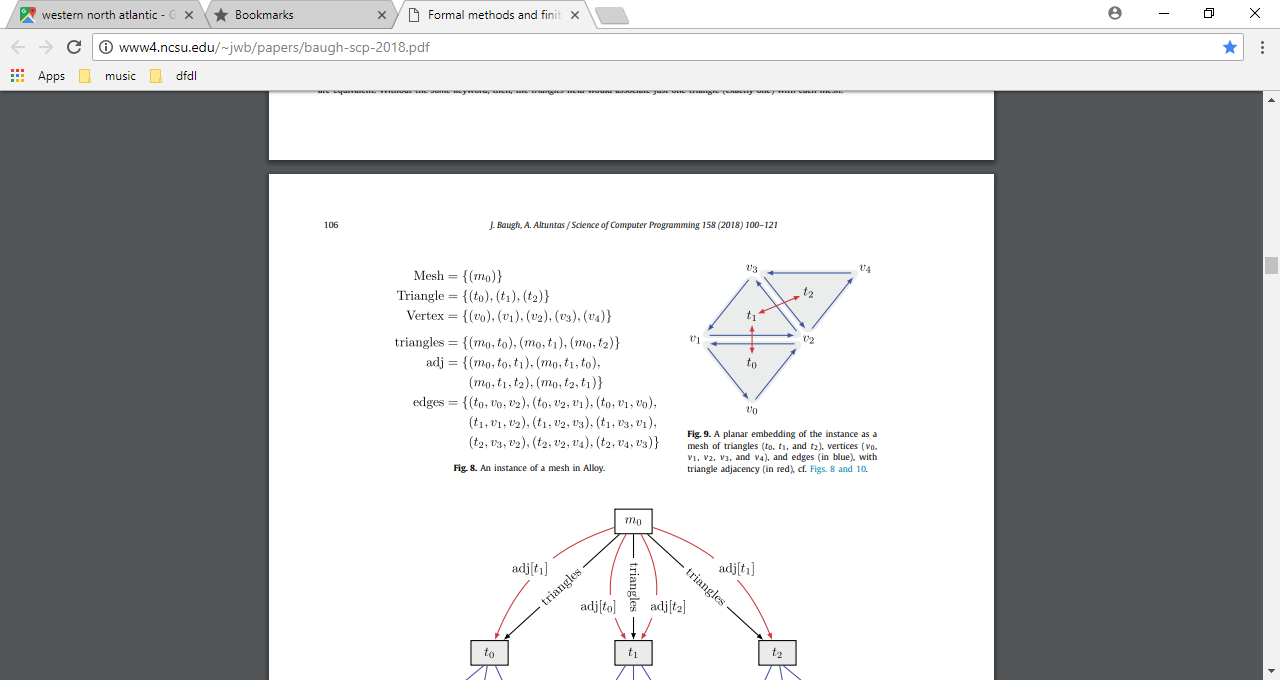 Constraint 1: Every triangle must have three (directed) edges
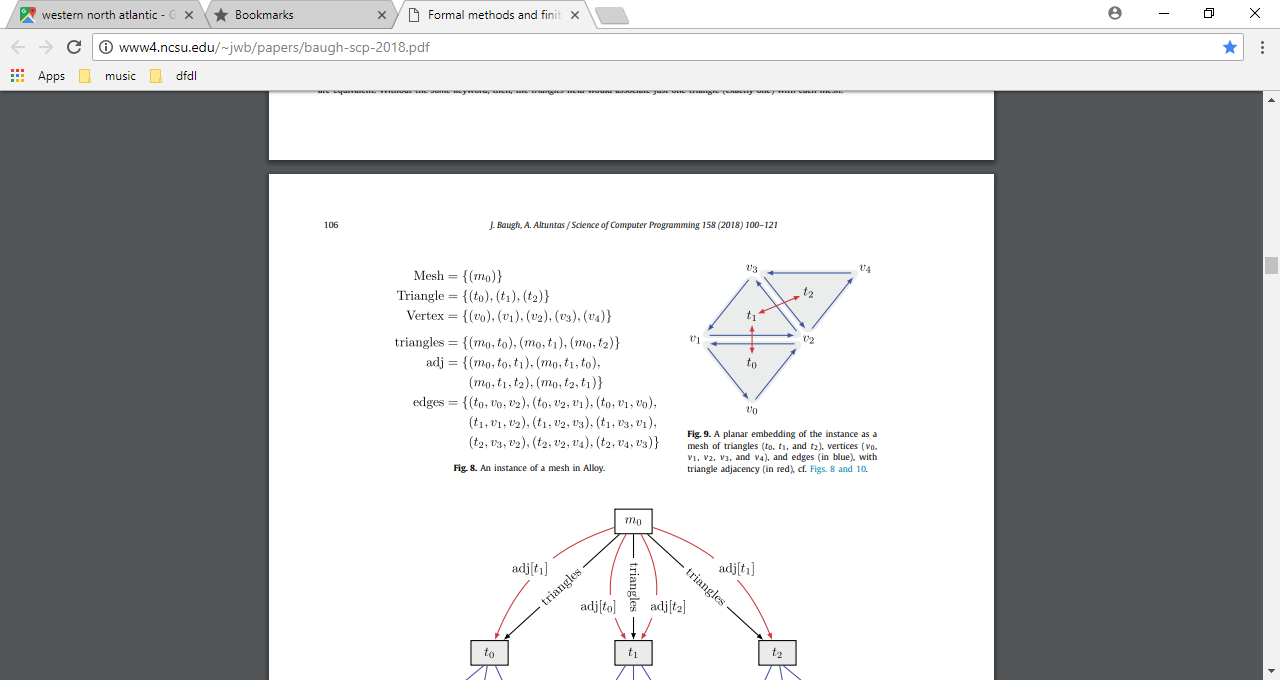 Triangle t0 must have 3 directed edges
Alloy code for Constraint 1
// Every triangle must have three (directed) edges
fact { all t: Triangle | #t.edges = 3 }
sig Mesh {
    triangles: some Triangle,
    adj: Triangle -> Triangle
}
sig Triangle {
    edges: Vertex -> Vertex
}
sig Vertex {}
Constraint 2: The adjacency relation m.adj is defined over the mesh’s set of triangles
sig Mesh {
    triangles: some Triangle,
    adj: Triangle -> Triangle
}
These must come from this
Alloy code for Constraint 2
// The adjacency relation m.adj is defined over its 
// own set of triangles
fact { all m: Mesh | dom[m.adj] + ran[m.adj] in m.triangles }
dom (domain) returns the first column in a binary relation.
ran (range) returns the second column in a binary relation.
They are functions (fun), provided by util/relations.
sig Mesh {
    triangles: some Triangle,
    adj: Triangle -> Triangle
}
sig Triangle {
    edges: Vertex -> Vertex
}
sig Vertex {}
Constraint 3: Each triangle’s edge set forms a ring
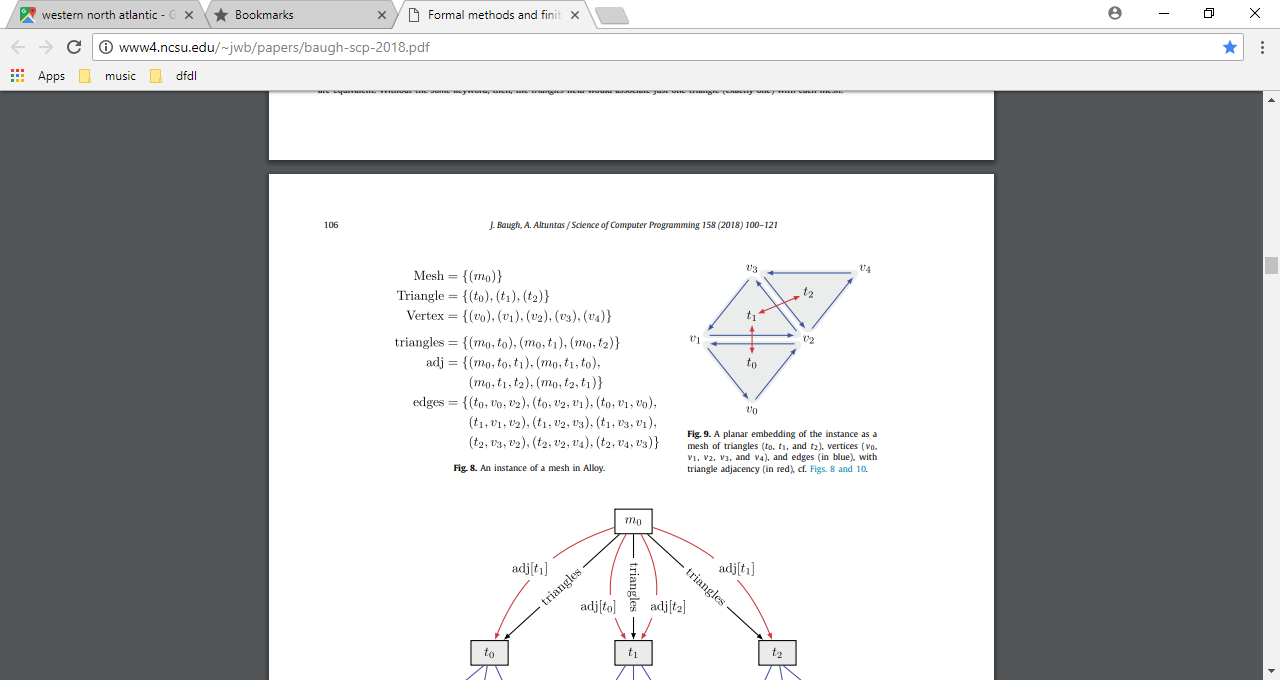 Triangle t0’s edges must form a ring
Alloy code for Constraint 3:
// Each triangle’s edge set forms a ring
fact { all t: Triangle | ring[t.edges] }
sig Mesh {
    triangles: some Triangle,
    adj: Triangle -> Triangle
}
sig Triangle {
    edges: Vertex -> Vertex
}
sig Vertex {}
Alloy code for Constraint 3 (cont.):
// Each triangle’s edge set forms a ring
fact { all t: Triangle | ring[t.edges] }
// The term v.e is the set of successors of v, and the
// quantifier "one" requires that there be exactly
// one such successor v. The term v.^e denotes all
// the vertices reachable from v.
pred ring [e: Vertex -> Vertex] {
    all v: dom[e] | one v.e and dom[e] in v.^e
}
sig Mesh {
    triangles: some Triangle,
    adj: Triangle -> Triangle
}
sig Triangle {
    edges: Vertex -> Vertex
}
sig Vertex {}
Constraint 4: No triangle lies on top of another triangle, i.e., each edge is unique
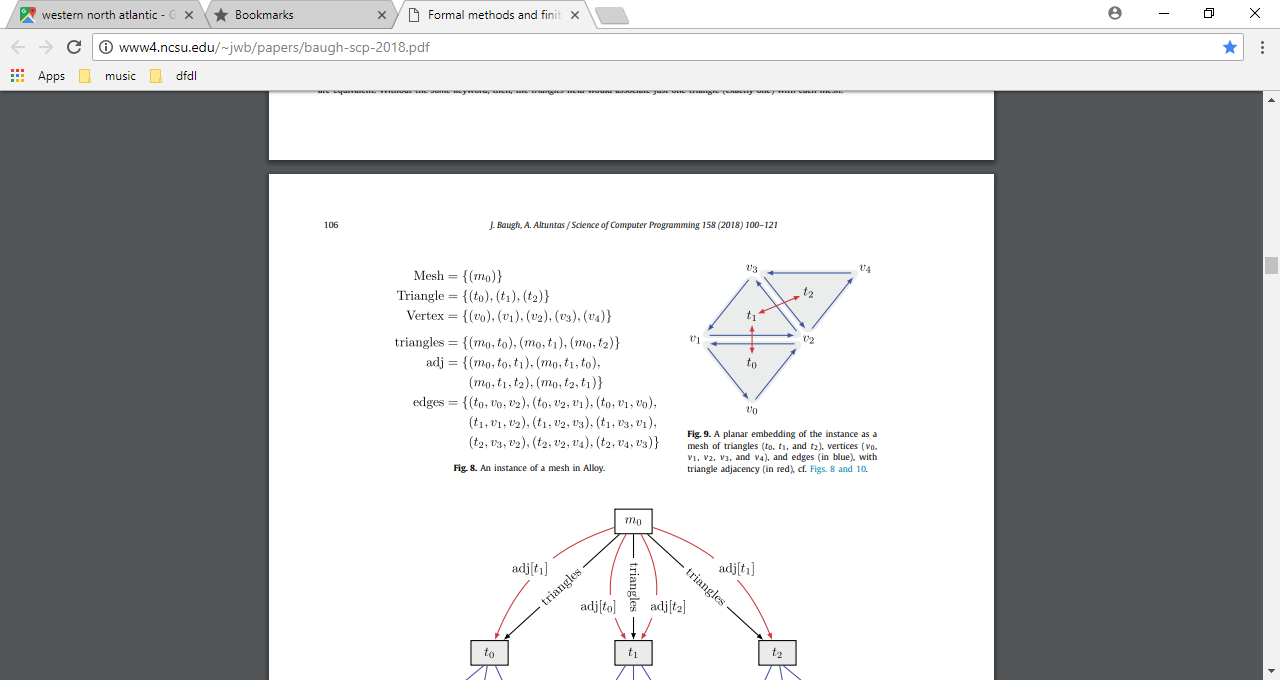 Alloy code for Constraint 4
// No triangle lies on top of another triangle, 
// i.e., each edge is unique
fact { all m: Mesh | all disj t, t': m.triangles | no t.edges & t'.edges }
sig Mesh {
    triangles: some Triangle,
    adj: Triangle -> Triangle
}
sig Triangle {
    edges: Vertex -> Vertex
}
sig Vertex {}
Triangles = basic building blocks
Triangles are the basic building blocks of a mesh.
The triangles are glued together edge-to-edge, and the edges point in opposite directions (anti-parallel edges).
Constraint 5: Triangles t and t' are adjacent if and only if they share a common edge pointing in opposite directions (anti-parallel edges)
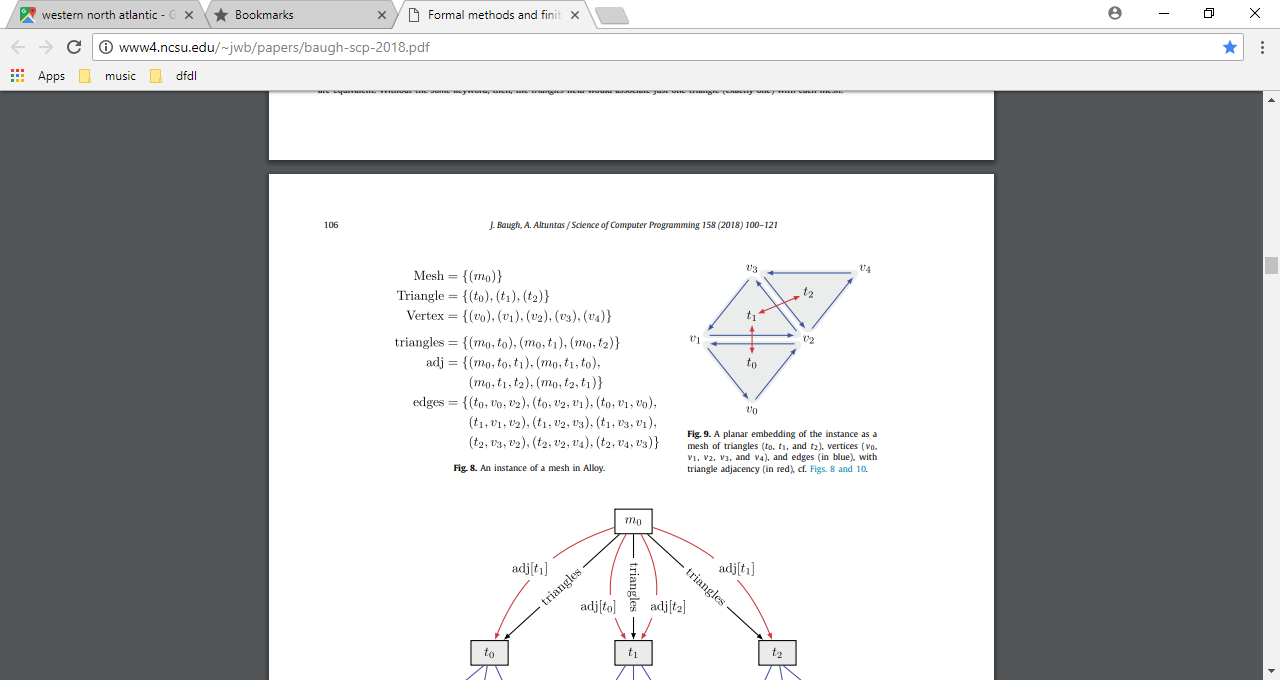 t0 and t1 are adjacent iff they share one edge and the arrows point in opposite directions (the transpose of t0’s edge equals t1’s edge).
Alloy code for Constraint 5:
// Triangle t is adjacent to t’ iff they have one common
// edge pointing in opposite directions (anti-parallel edges)
fact { all m: Mesh, t, t': m.triangles | t in m.adj[t'] iff one ~(t.edges) & t'.edges }
triangle t is in the triangle t’ adjacency list iff t and t’ have one edge that is the same (after transposing t.edge)
sig Mesh {
    triangles: some Triangle,
    adj: Triangle -> Triangle
}
sig Triangle {
    edges: Vertex -> Vertex
}
sig Vertex {}
m.adj is a binary relation
m.adj
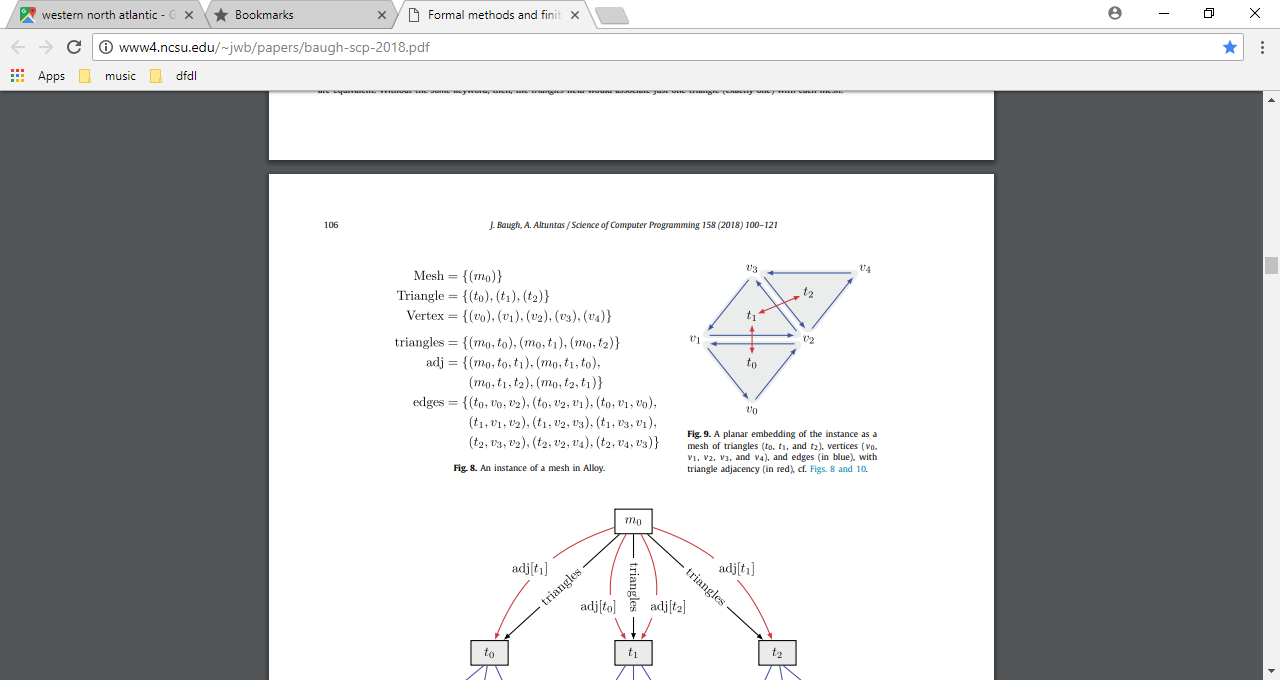 t1
t0
t0
t1
t2
t1
t1
t2
Certain properties of binary relations are so frequently encountered that they have been given names, including reflexive, symmetric, transitive, and connected.
Reflexive
3
3
3
Symmetric
1
1
1
2
2
2
Transitive
Connected
1
1
8
8
2
2
3
3
3
4
4
4
1
1
1
2
2
2
1
1
1
2
2
2
7
7
3
3
3
3
3
6
6
4
4
Nonsymmetric
5
5
Nontransitive
Nonreflexive
Nonconnected
Intransitive
Asymmetric
Irreflexive
Constraint 6: The m.adj binary relation must have these properties
If triangle t is adjacent to triangle t’, then triangle t’ is adjacent to triangle t. Therefore, the m.adj binary relation must have the symmetric property.
Triangle t cannot be adjacent to itself. Therefore, the m.adj binary relation must have the irreflexive property.
Triangle t can reach (via m.adj) all other triangles in the mesh. Therefore, the m.adj binary relation must have the strongly connected property.
Alloy code for Constraint 6:
// The m.adj binary relation must have the symmetric
// property, the irreflexive property, and the strongly
// connected property
fact { all m: Mesh |
               let r = m.adj, s = m.triangle |        
                   symmetric[r] and irreflexive[r] and stronglyConnected[r, s] }
Already implemented in the util/relation module
sig Mesh {
    triangles: some Triangle,
    adj: Triangle -> Triangle
}
sig Triangle {
    edges: Vertex -> Vertex
}
sig Vertex {}
Alloy code for Constraint 6 (cont.):
// The m.adj binary relation must have the symmetric
// property, the irreflexive property, and the strongly
// connected property
fact { all m: Mesh |
               let r = m.adj, s = m.triangles |        
                   symmetric[r] and irreflexive[r] and stronglyConnected[r, s] }
// A strongly connected digraph is a directed graph in which it is
// possible to reach any node starting from any other node by traversing
// edges in the direction(s) in which they point.
pred stronglyConnected[r: univ -> univ, s: set univ] {
  all x, y: s | x in y.*r
}
Constraint 7: The triangles must lie flat (planar), not loop around
Imagine printing out the figure to the left, and then cutting along lines AB, BC, CD, and DA to form a little strip of paper that can be looped around to form a little bracelet.  This can be done by making lines AB and CD meet together and taping them.  The little bracelet satisfies all of the other constraints in the model (note, e.g., that for a counterclockwise orientation, edge (A, B) and edge (C, D) are anti-parallel), but it doesn't satisfy Euler's formula (i.e., the Euler characteristic is no longer 1).
 
So if you comment out Euler's formula, you'll get instances like the little bracelet (and many others) that don't have a planar embedding.
A
D
B
C
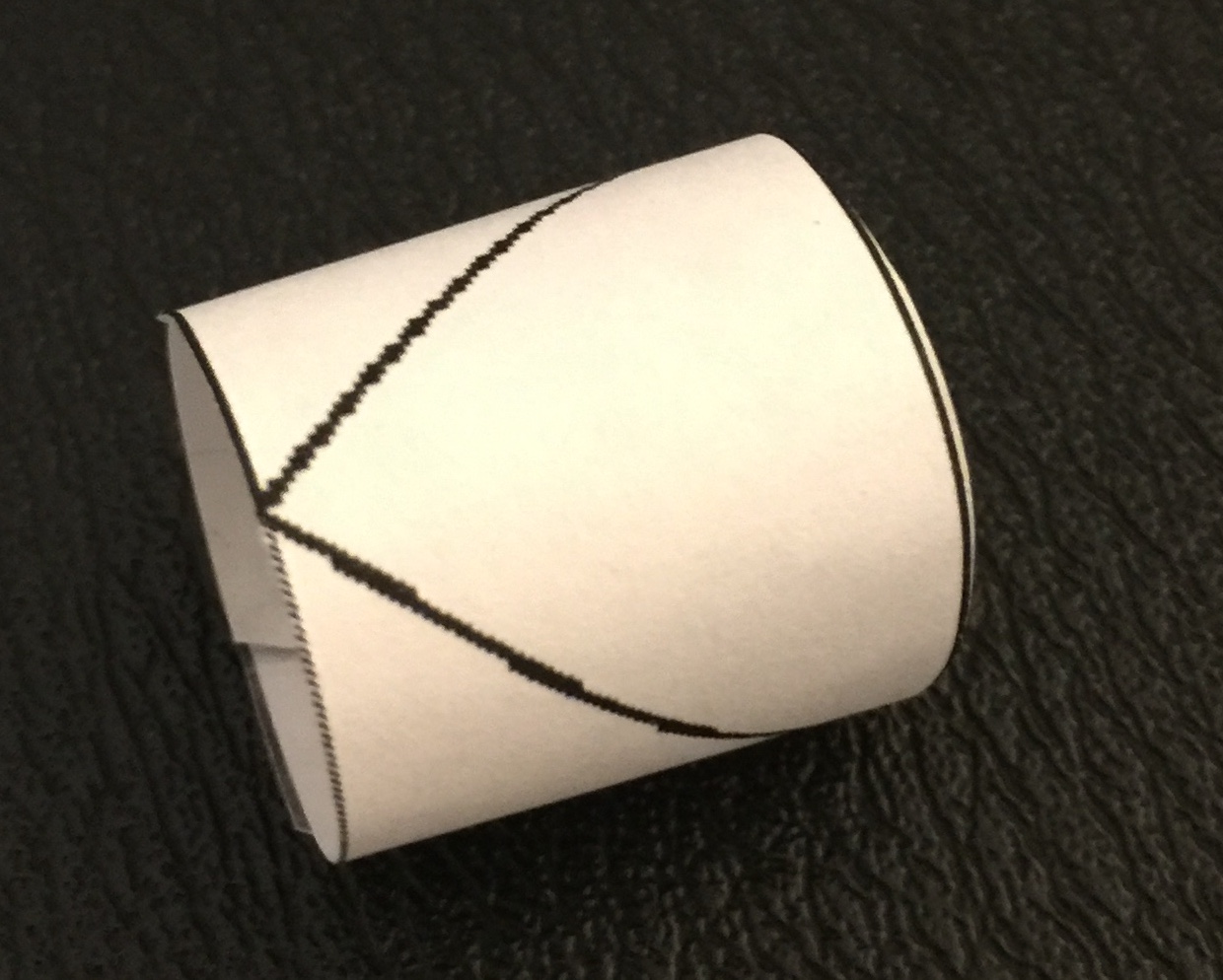 John Baugh
Don’t want triangles to loop around like this.
Euler’s formula
Euler’s Formula: The number of vertices (V) and faces (T) together is exactly one more than the number of (undirected) edges (E).
V + T = 1 + E
Euler’s formula applies to undirected edges
Undirected Edges
Directed Edges
v3
v4
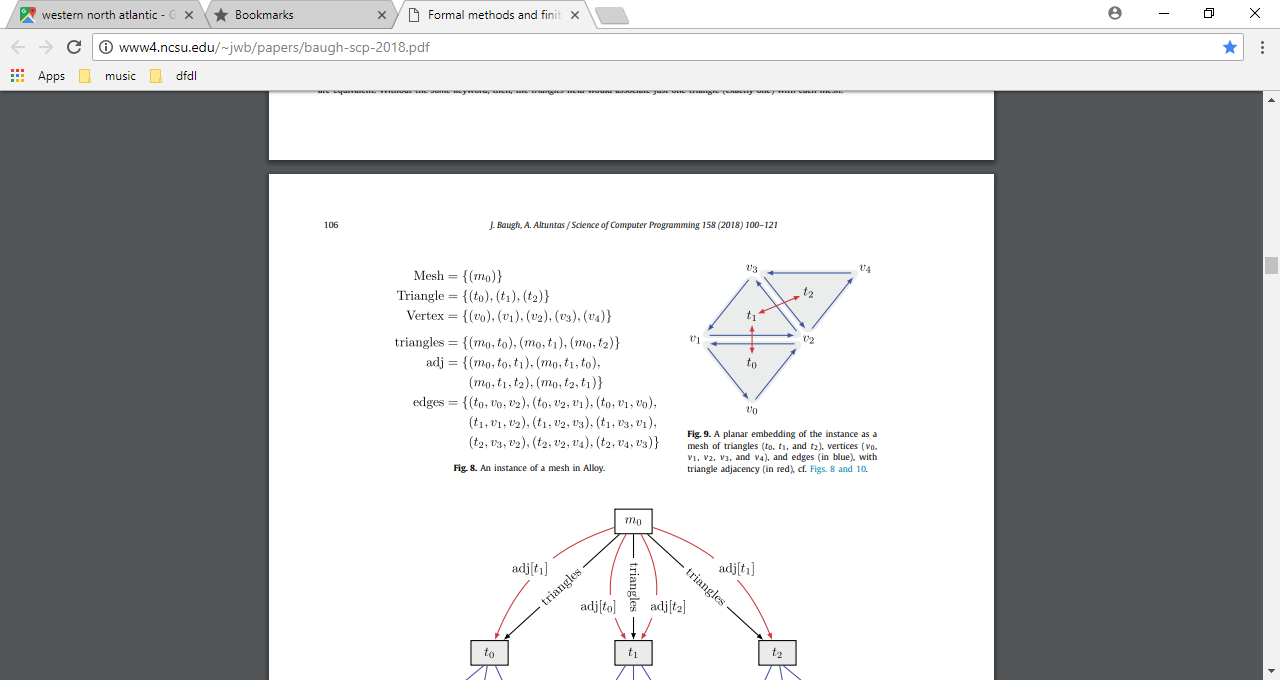 t2
t1
v1
v2
t0
v0
v3
v4
t2
t1
Each triangle is a face.
v1
v2
t0
v0
v3
v4
For this mesh:
    Number of faces (T) = 3
    Number of vertices (V) = 5
    Number of edges (E) = 7
t2
t1
v1
v2
V + T = 1 + E
5 + 3 = 1 + 7
8 = 8
t0
v0
Alloy code for Constraint 7:
// The number of undirected edges is the number of edges
//minus the number of internal edges.
fun undirectedEdges [m: Mesh]: Int {
    let e = m.triangles.edges | minus[#e, div[#(~e & e), 2]]
}
sig Mesh {
    triangles: some Triangle,
    adj: Triangle -> Triangle
}
sig Triangle {
    edges: Vertex -> Vertex
}
sig Vertex {}
Alloy code for Constraint 7 (cont.):
// The triangles must lie on a plane - they must not
// loop around and connect one edge to another.
// Euler's formula prevents the triangles from looping
// around. Euler’s Formula: The number of vertices (V)
// and faces (T) together is exactly one more than the
// number of (undirected) edges (E).
fact { all m: Mesh |
               let T = #m.triangles, E = undirectedEdges[m], V = #dom[m.triangles.edges] |
                   minus[T, 1] = minus[E, V] }
Summary of the constraints
Constraint 1: Every triangle must have three (directed) edges
Constraint 2: The adjacency relation m.adj is defined over the mesh’s set of triangles
Constraint 3: Each triangle’s edge set forms a ring
Constraint 4: No triangle lies on top of another triangle, i.e., each edge is unique
Constraint 5: Triangles t and t' are adjacent if and only if they share a common edge pointing in opposite directions (anti-parallel edges)
Constraint 6: The m.adj binary relation must have the symmetric and irreflexive properties and must be strongly connected
Constraint 7: The triangles must lie flat (planar), not loop around (i.e., must conform to Euler’s formula)
Let’s run the model
The model counts the number of items in various sets, e.g., 	 #m.triangles 	 #dom[m.triangles.edges] 	div[#(~e & e), 2]Some of those counts could get fairly large. So, in the run command it is important to set an appropriate value for Int (even though Int is not directly used in the model).
pred show {
    #Mesh = 1
    #Triangle = 3
    #Vertex = 6
}
run show for 6 but 8 Int
Here are a few of the instances that the Alloy Analyzer generates
v3
v2
v2
v2
v3
v5
v2
t2
t1
t2
v4
v1
v3
v5
t2
t1
t0
t2
v1
v4
t1
t0
t1
t2
v4
v1
v5
v5
v4
v3
t0
v4
v3
No “cut points”
One property we might like to check is that the model prevents the possibility of cut points, such as this:
v3
v2
t2
v1
t1
t3
v5
v4
cut point (not allowed)
v0
A cut-point is a point of a connected space such that its removal causes the resulting space to be disconnected.
There are no cut points if …
… each vertex has the proper number of non-parallel mates.
There are two types of vertex: border vertex and interior vertex
Two types of vertices
v2
There are two types of vertices:
border vertex
interior vertex
t1
t2
v5
interior
vertex
border
vertex
t0
v4
v3
Terminology: a vertex’s incident edges
The edges into and out of a vertex are its incident edges.
There are no cut points if …
v2
t1
t2
interior
vertices have  zero incident edges with non-parallel mates
v5
border
vertices have  two incident edges with non-parallel mates
t0
v4
v3
Terminology: symmetric difference
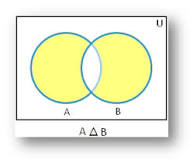 Symmetric difference is the set of all those elements which belongs either to A or to B but not to both.
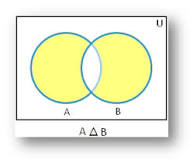 This region is the union of A and B minus the intersection of A and B, i.e., (A + B) – (A & B).
Alloy function that returns the symmetric difference of two sets
// This function returns  the members of "a" and "b" 
// that correspond to the symmetric difference of 
// the two sets
fun symDiff [a, b: univ]: univ { (a + b) - (a & b) }
Let a = the set of vertices pointing to vertex v, and let b = the set of vertices pointed to by v
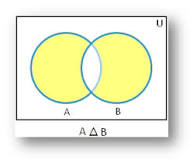 vertices pointed to by v
vertices pointing to v
this border
vertex has two vertices pointing to it (v2, v5) and it points to two vertices (v3, v5)
v2
t1
t2
v5
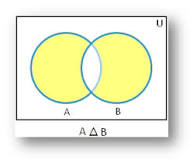 t0
v4
v3
v2
v5
v3
(A + B) – (A & B) = {v2, v3}
The symmetric difference of the arrows pointing into and out of vertex v4.
Every legal border vertex has two elements in the symmetric difference set.
this internal
vertex has three vertices pointing to it (v2, v3, v4) and it points to three vertices (v2, v3, v4)
v2
t1
t2
v5
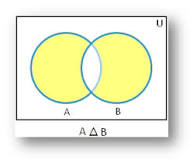 t0
v4
v3
v2
v3
(A + B) – (A & B) = {}
v4
The symmetric difference of the arrows pointing into and out of the v5 vertex.
Every legal internal vertex has zero elements in the symmetric difference set.
This vertex has two vertices pointing to it (v2, v3) and it points to two vertices (v0, v4)
v3
v2
t2
v1
t1
t3
v5
v4
v0
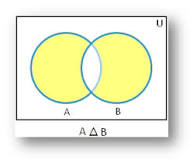 v2, v3
v0, v4
(A + B) – (A & B) = {v2, v3, v0, v4}
Not allowed by the model!
// A border vertex has a symmetric difference of 2.
pred borderVertex [m: Mesh, v: Vertex] {
  let e = m.triangles.edges | #symDiff[e.v, v.e] = 2
}

// An interior vertex has a symmetric difference of 0.
pred interiorVertex [m: Mesh, v: Vertex] {
  let e = m.triangles.edges | no symDiff[e.v, v.e]
}
assert NoCutPoints {
  all m: Mesh, v: Vertex | borderVertex[m, v] or interiorVertex[m, v]
}
check NoCutPoints for 1 Mesh, 6 Triangle, 9 Vertex, 8 Int
“No counterexamples found”
The model is an abstraction for any analysis that requires planar triangles
Packaged as a module, the mesh model shown in these slides can serve as an abstraction for finite element analysis and other computations that work on planar triangulations, where its components—triangles and vertices—are given interpretations appropriate for the intended application domain.
Stay tuned … the next slide deck will show how the paper (see slide 2) extends the mesh module with x, y, z coordinates and with quanties like water surface elevation, wet-dry state that vary with time, among others.
Build on top of the model
These slides described an Alloy model of a planar mesh of triangles in which the triangles fit together edge-to-edge. In the next slide-deck we will use this model and build upon it, adding some of the attributes that appears in the coastal water-level model ADCIRC (Advanced Circulation).
Model
coastal water-level
Model
planar mesh of triangles